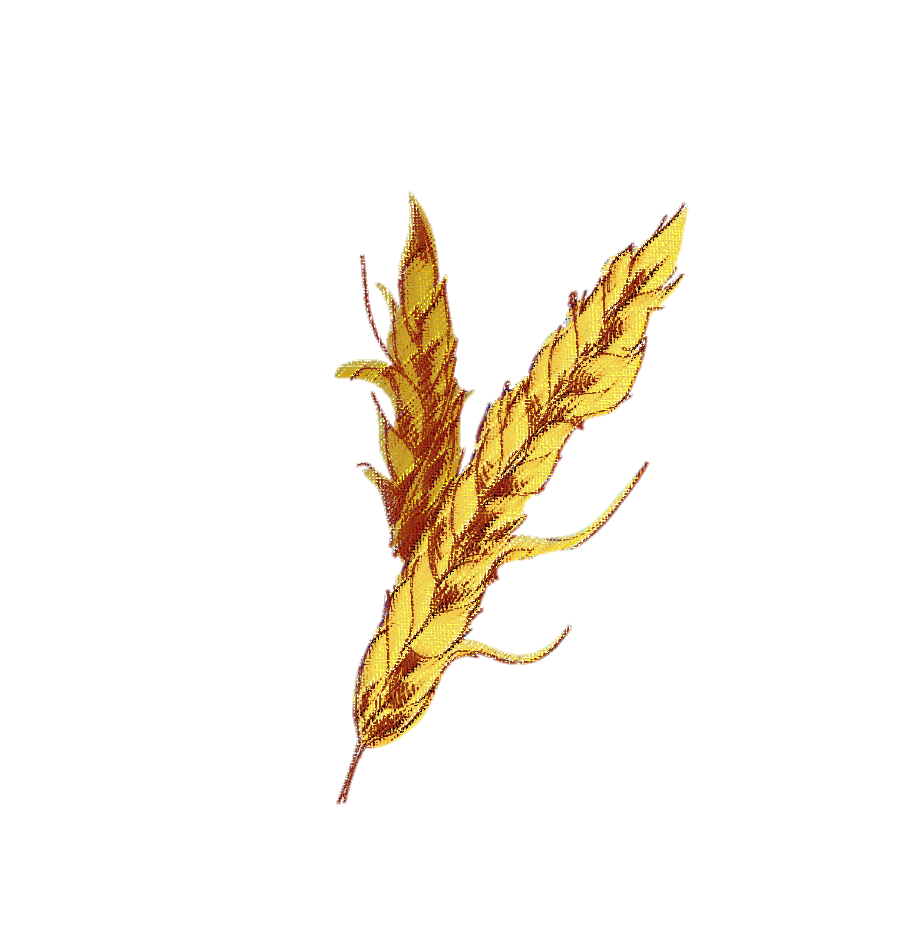 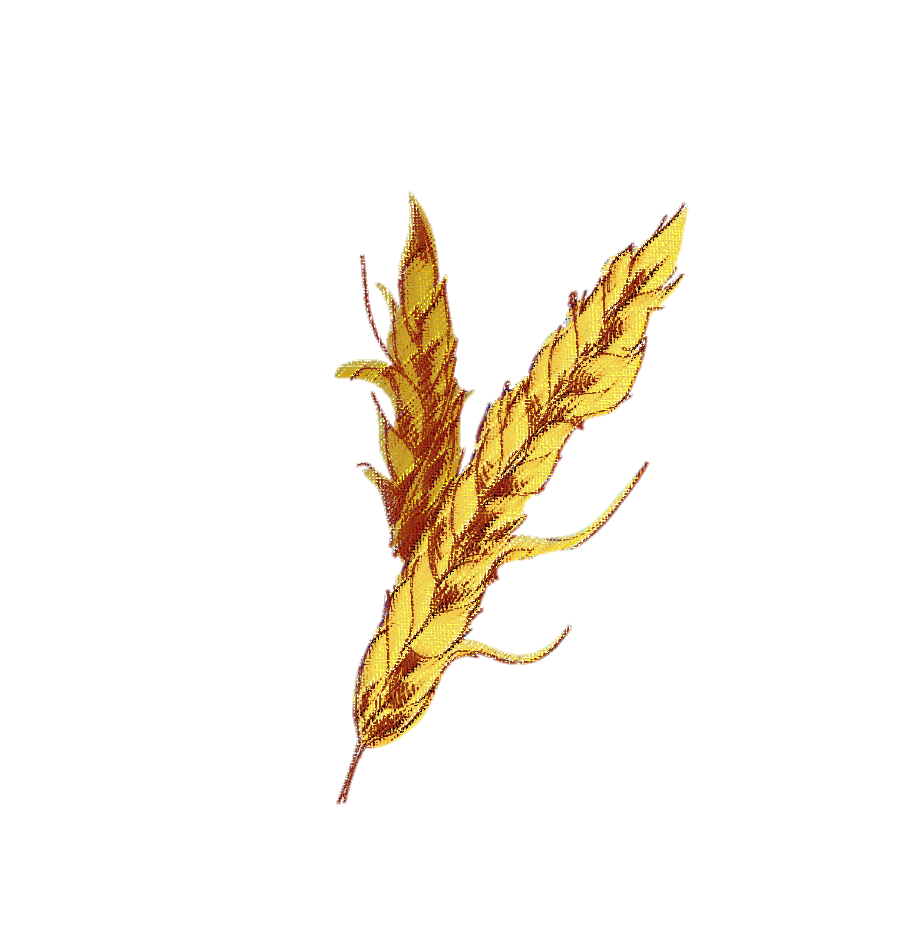 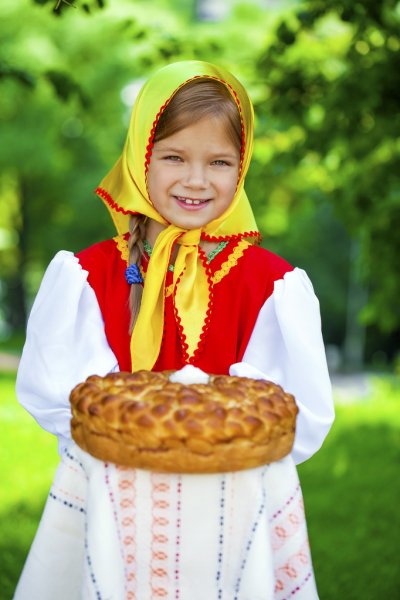 Хлеб 
на нашем столе
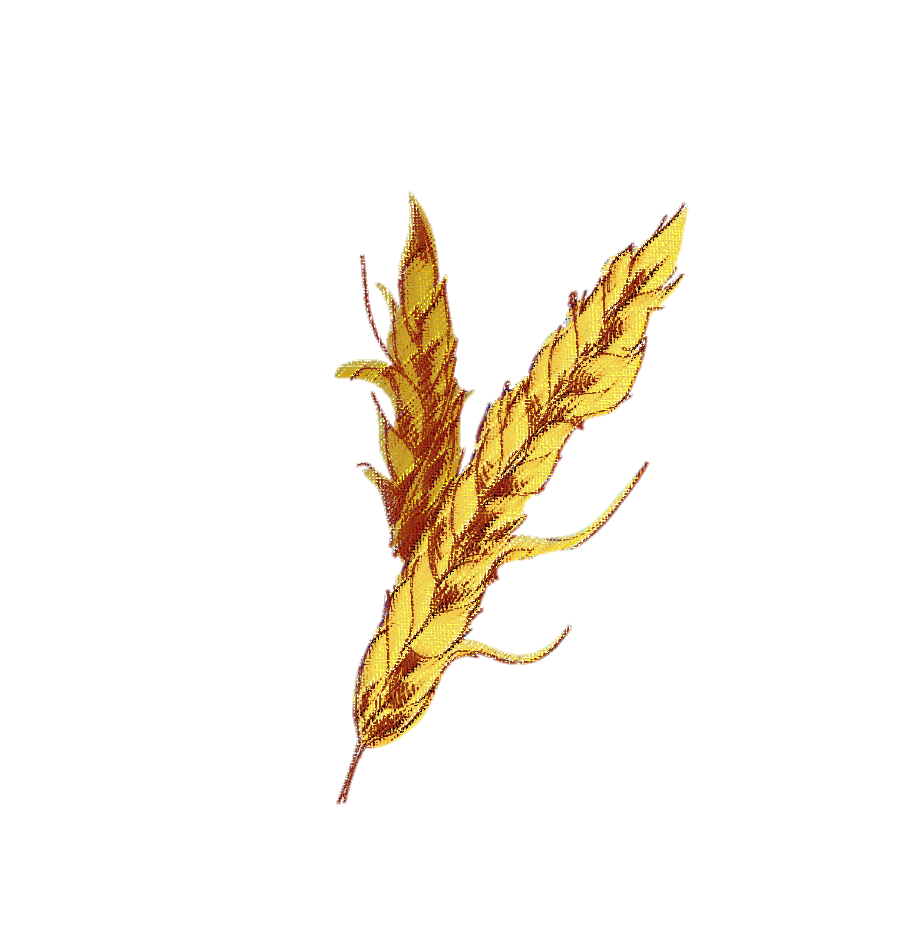 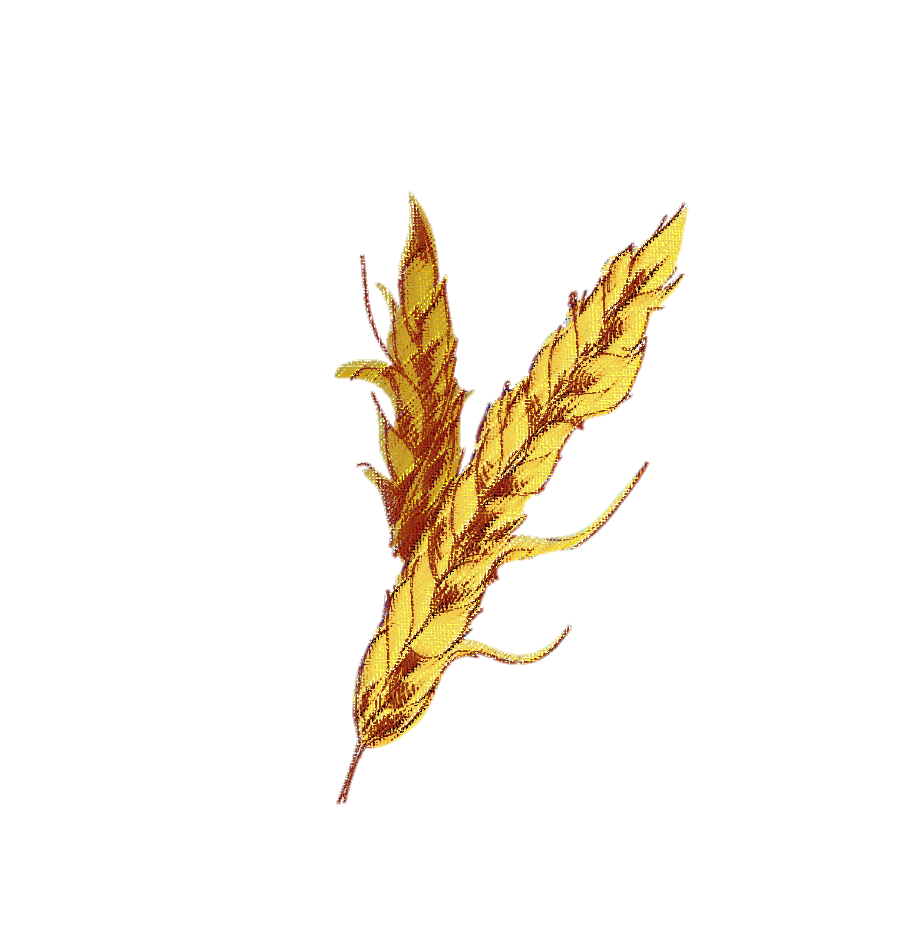 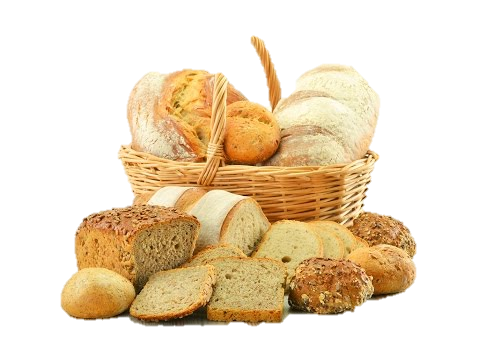 Какой хлеб бЫвает?
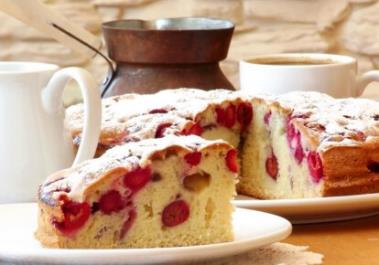 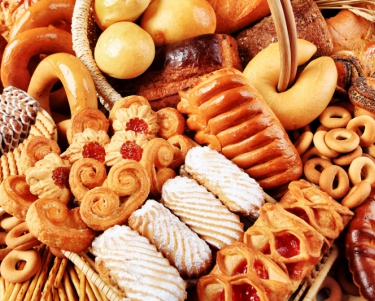 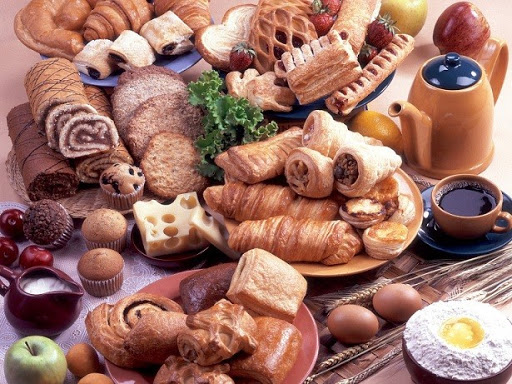 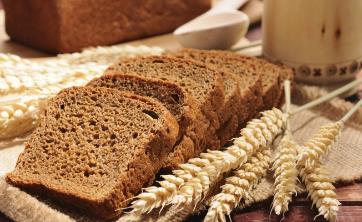 Из чего делают хлеб?
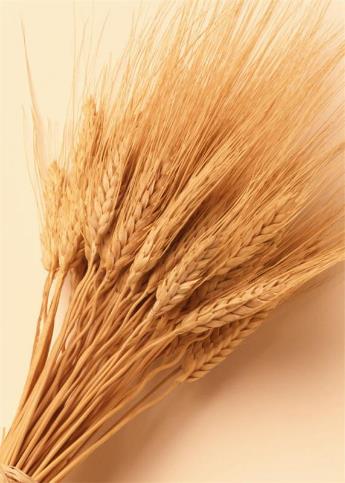 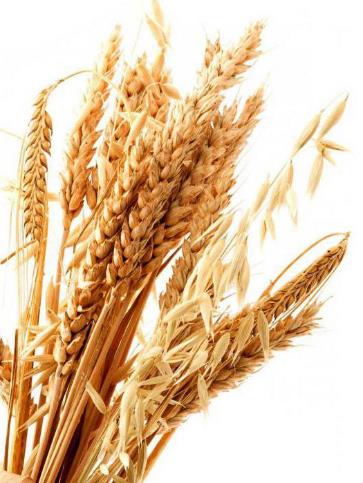 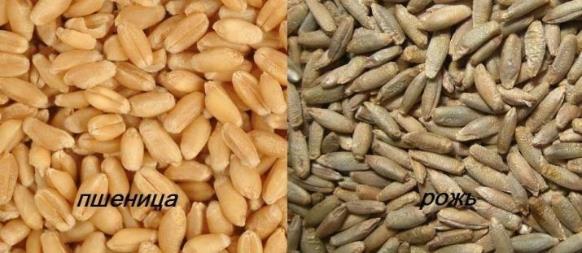 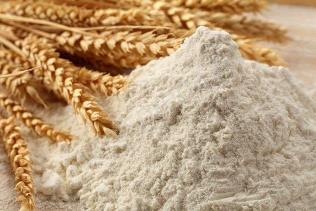 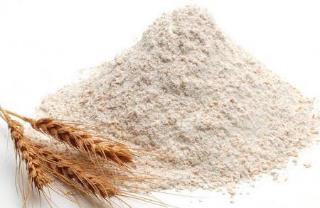 РОЖЬ
ПШЕНИЦА
ПУТЬ хлеба
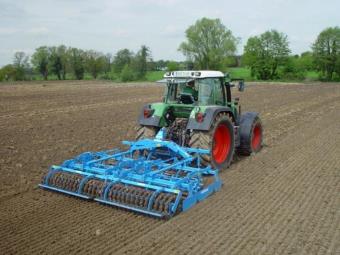 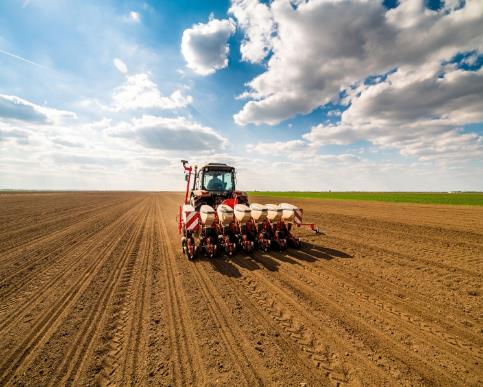 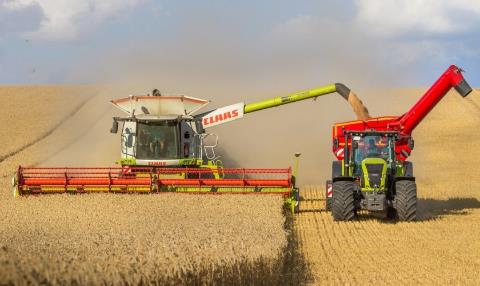 Предпосевная
 обработка почвы
Посевная
Сбор урожая
ПУТЬ хлеба
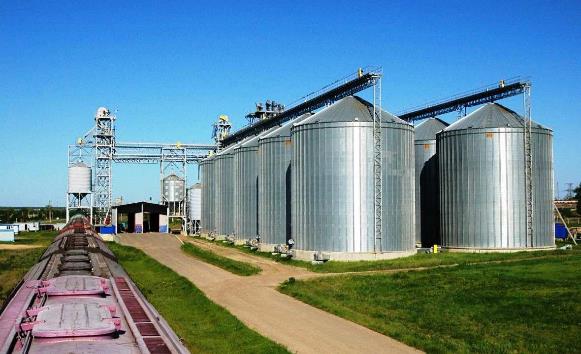 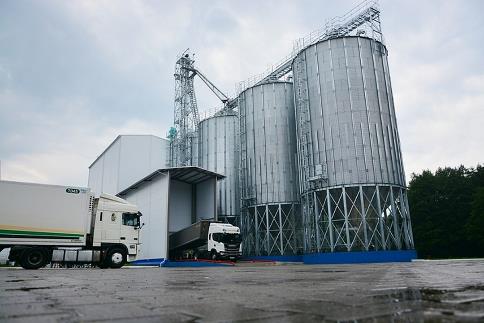 Элеватор:
очистка, сушка и хранение
Мукомольный комбинат
ПУТЬ хлеба
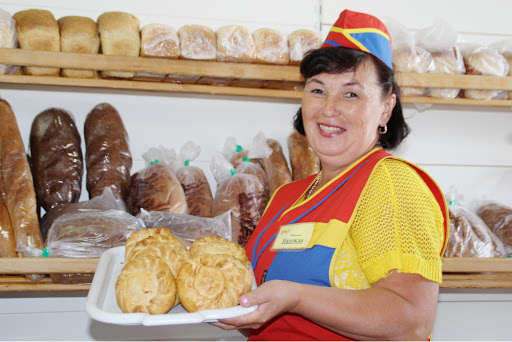 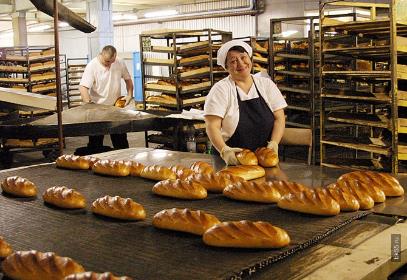 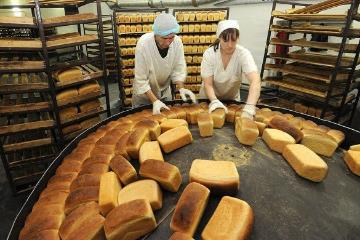 Хлебозавод
Магазин
профессии
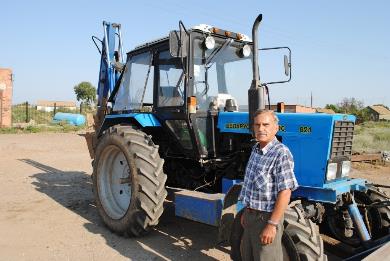 Выращивание хлеба
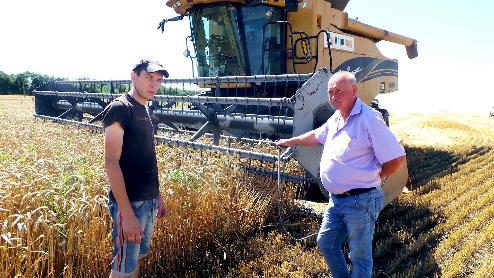 Тракторист – пашет землю и сеет зерно
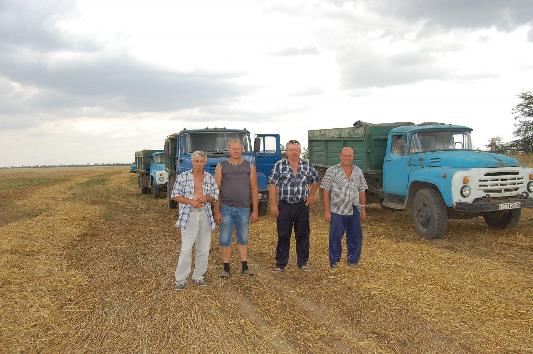 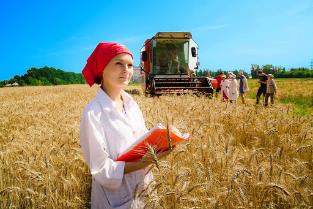 Комбайнер – убирает зерно
Водитель – везет зерно на хранение и обработку
Агроном – следит за ростом зерна
профессии
Производство хлеба
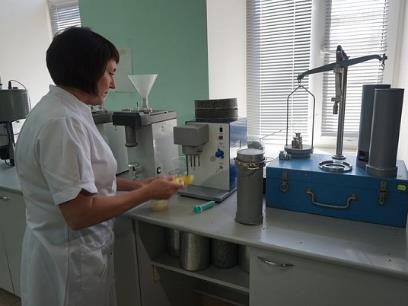 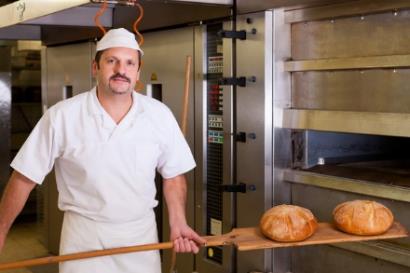 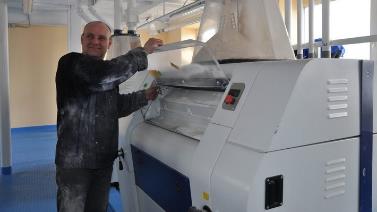 Мукомол – специалист по размолу зерна
Пекарь – специалист по выпечке хлеба
Технолог – разрабатывает рецептуру и технологические правила